Figure 2. Software release and enhancement cycle at MaizeGDB.
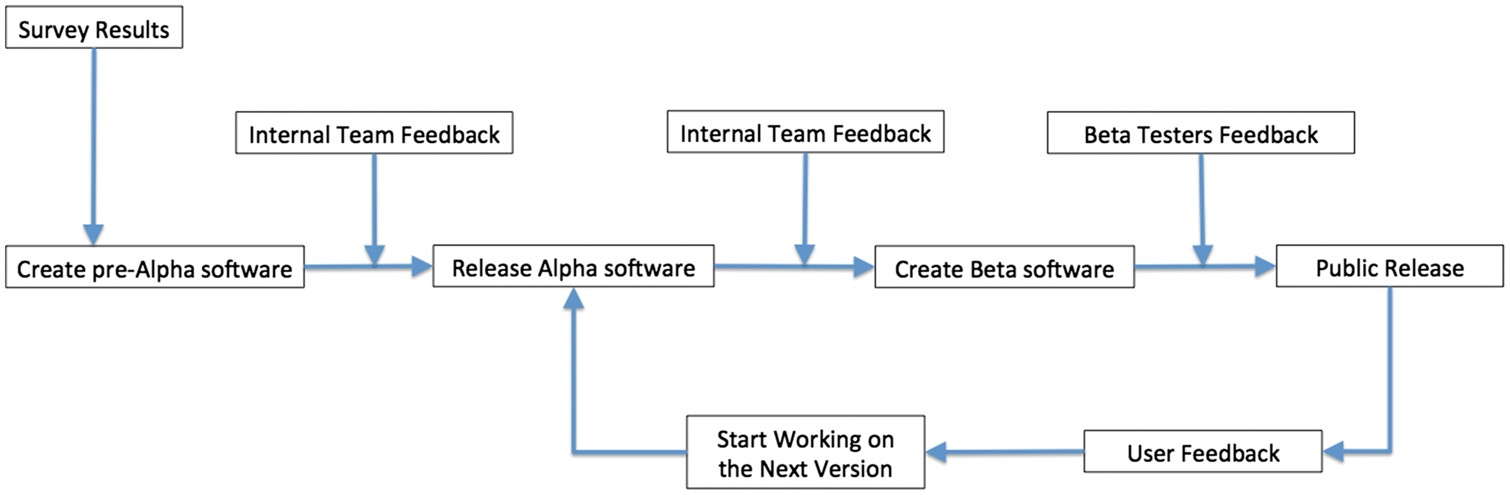 Database (Oxford), Volume 2017, , 2017, bax031, https://doi.org/10.1093/database/bax031
The content of this slide may be subject to copyright: please see the slide notes for details.
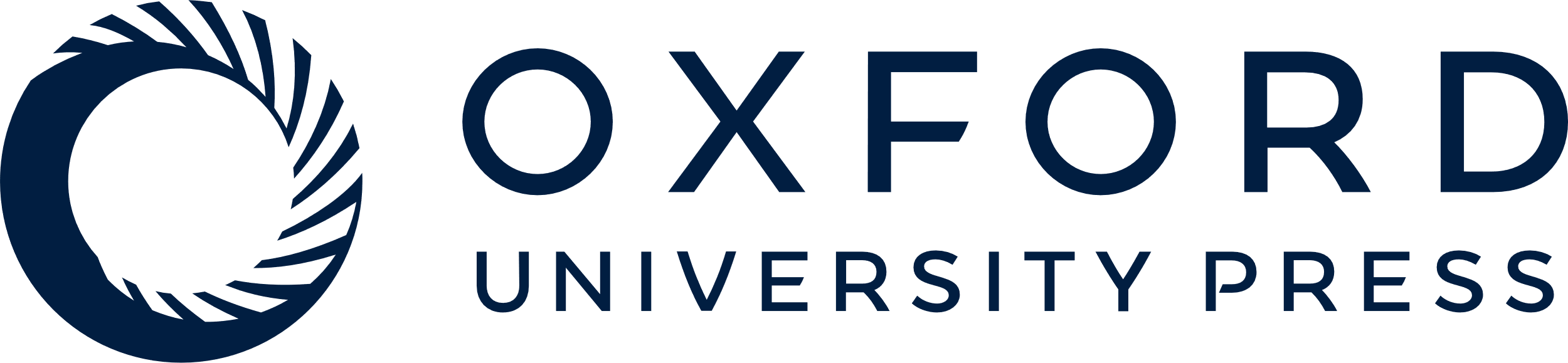 [Speaker Notes: Figure 2. Software release and enhancement cycle at MaizeGDB.


Unless provided in the caption above, the following copyright applies to the content of this slide: Published by Oxford University Press 2017. This work is written by US Government employees and is in the public domain in the US.]